Kalman 滤波器的 Python 实现
2023/1/30
Kalman 滤波器：理想情况
Kalman 滤波器：现实情况
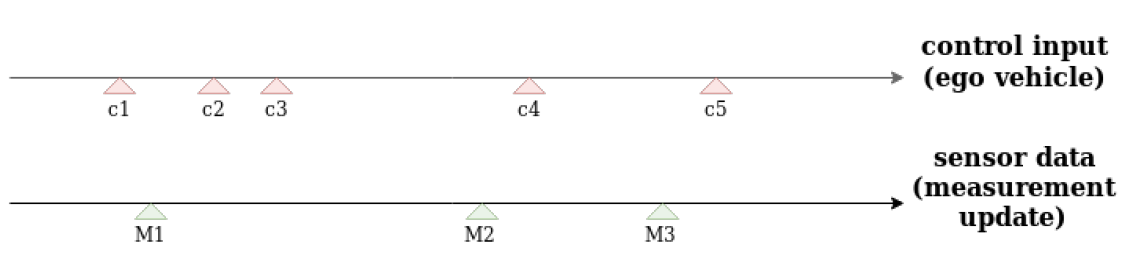 代码实现：程序框架
本节课我们将用 python 实现一个 Kalman 滤波器，估计质点运动学模型的状态分布。

从 Canvas 将 L4/KalmanFilter.py 脚本下载到超算平台上，打开 vscode 代码服务器编辑。
KalmanFilter.py 脚本主要有以下几个部分：
除了Kalman滤波器类的部分成员函数，其他部分均以完成。
代码
解释
class KalmanFilter(object):
    ...class Model(object):
    ...
def generateTimeSequence():
    ...
def generateFig(...):
    ...
if __name__ == "__main__":
    ...
# 类定义：Kalman 滤波器。需要补全代码

# 前向运动学模型。已完成。

# 随机生成 控制/观测 的时间序列。已完成。

# 生成图像。已完成

# “主函数”, 已完成。
代码实现：KalmanFilter Class
Kalman 滤波器包含共6个成员函数，其中4个需要补全。
代码
解释
class KalmanFilter(object):
    def __init__(self, ...):
        ...
    def _discretization_Func(self, dt):
        ...
    def _predict_Step(self, ctrl_time):
        ...
    def _correction_Step(self, y):
        ...
    def control_moment(self, u_new, time_now):
        ...
    def observe_moment(self, y_new, time_now):
        ...
代码实现：构造函数
Kalman Class的构造函数已完成，解释如下：
代码
解释
# 构造函数。已完成。

# 质点动力学模型的质量
# 观测矩阵 C

# 状态有 4 维 （vx, px, vy, py）
# 控制有 2 维 （fx, fy）

# 连续时间过程噪声的协方差矩阵（对角阵）
# 观测噪声的协方差矩阵

# 记录当前时间
# 系统初始状态的数学期望
# 系统初始状态的协方差矩阵
# 初始化控制信号为 0
def __init__(self, mass, C, \
                Sigma_w, Sigma_v, x_0, P_0):
    self.mass = mass
    self.C = C
    self.n = 4
    self.m = 2
    self.Sigma_w = Sigma_w
    self.Sigma_v = Sigma_v
    
    self.t = 0
    self.x = x_0
    self.P = P_0
    self.u = np.zeros([self.m, 1])
代码实现：离散化函数，Predict/Correct Step
Kalman Class的离散化函数已完成，而 Predict/Correction Step 则需要同学们补全：
代码
解释
# 计算离散化的系统矩阵。与上节课相同
#     这里不再重复。已完成。

# 需要补全：此函数完成 Predict Step
# 	计算时间间隔
# 	更新当前时间
# 	获取离散化系统矩阵

# 	Predict Step 的计算

# 需要补全：此函数完成 Correction Step
#	Correction Step 的计算
def _discretization_Func(self, dt):
    ...

def _predict_Step(self, ctrl_time):
    dt = ...
    self.t = ...
    At, Bt, Sigma = \
        self._discretization_Func(dt)
    self.x = ...
    self.P = ...
def _correction_Step(self, y):
    self.x = ...
    self.P = ...
代码实现：控制时刻 / 观测时刻
现实中，控制 与 观测 并不同步，通过下面两个函数解决这一问题。需要同学们补全
代码
解释
def control_moment(self, u_new, time_now):
    ...





def observe_moment(self, y_new, time_now):
    ...